ARJANTIMETRIK Cl- TAYINI
Cl- , CrO42- iyonları bulunan ortama Ag+ iyonları eklendiğinde ne olur?
AgCI ve Ag2CrO4 çöker.
İlk önce hangisi çöker? (AgCI için Kçç = 1.56x10-10 , Ag2CrO4 için Kçç = 2x10-12 ) 
Ag2CrO4
Ortamdaki Cl- , CrO42- iyonları derişimi farklıysa?   [Cl-] >>[CrO42-]
AgCl için 	Kçç = [Ag+] x [Cl-]
Ag2CrO4 için 	Kçç = [Ag+] x [CrO42-]
Önce AgCl çöker.
Ag2CrO4 çöker.
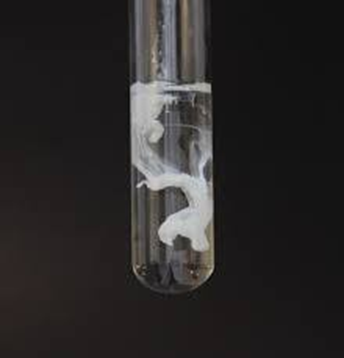 Ortamdaki Cl- bittikten sonra ?
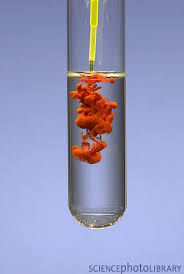 AgNO3 + NaCl             AgCI (k) + NaNO3	       (asıl reaksiyon)
2AgNO3 + K2CrO4           Ag2CrO4 (k) + 2KNO3        (indikatör reaksiyon)
Cl- numunesi AgNO3 ile titre edilirken, ortamdaki tüm Cl- iyonları AgCl halinde çöktükten ve ortamda Cl- tükendikten sonra eklenen ilk AgNO3 damlası ile Ag2CrO4 çöker. (CrO42- derişimini küçük tutmak şartıyla)
Oluşan Ag2CrO4 rengi, Cl- iyonlarının tükendiğini gösterir. (İndikatör reaksiyon)


Ag2CrO4’un çözünürlüğü sıcakta hızla arttığından, titrasyon oda sıcaklığında yapılmalıdır. 
Bu tayinde ortamın pH’sı da önemlidir. Asidik çözeltilerde kromat bikromata dönüşür.
		2CrO42- + 2H+        Cr2O7 2- + H2O
Balonjojede verilen 20 mL’lik numune distile su ile işaretli yere kadar tamamlanır.
Seyreltilmiş numuneden belirli bi hacim, bullu pipetle (20-25 mL) erlene alınır.
Erlendeki çözelti üzerine yaklaşık 20 mL distile su ve 2 damla %10’luk K2CrO4 alınır. 
Bir spatül ucu NaHCO3 ilave edilir ve varsa gaz çıkısı sona erene kadar beklenir.
Bürete ayarlı 0.1 M AgNO3 çözeltisi konulur.
Elde edilen çözelti pembe renk meydana gelinceye kadar ayarlı AgNO3 ile titre edilir.
AgNO3 + NaCl                AgCI (k) + NaNO3	
2AgNO3 + K2CrO4           Ag2CrO4 (k) + 2KNO3
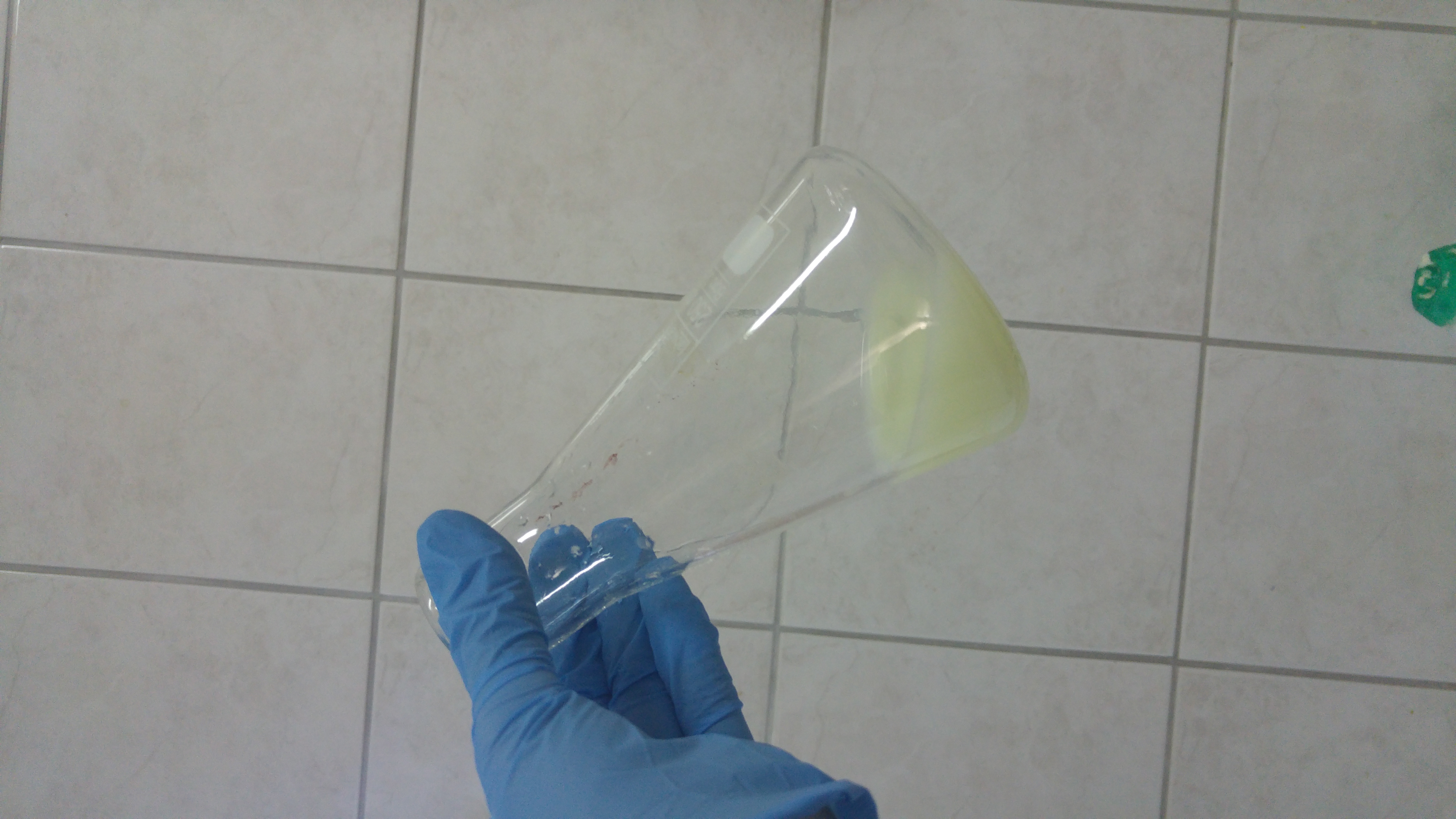 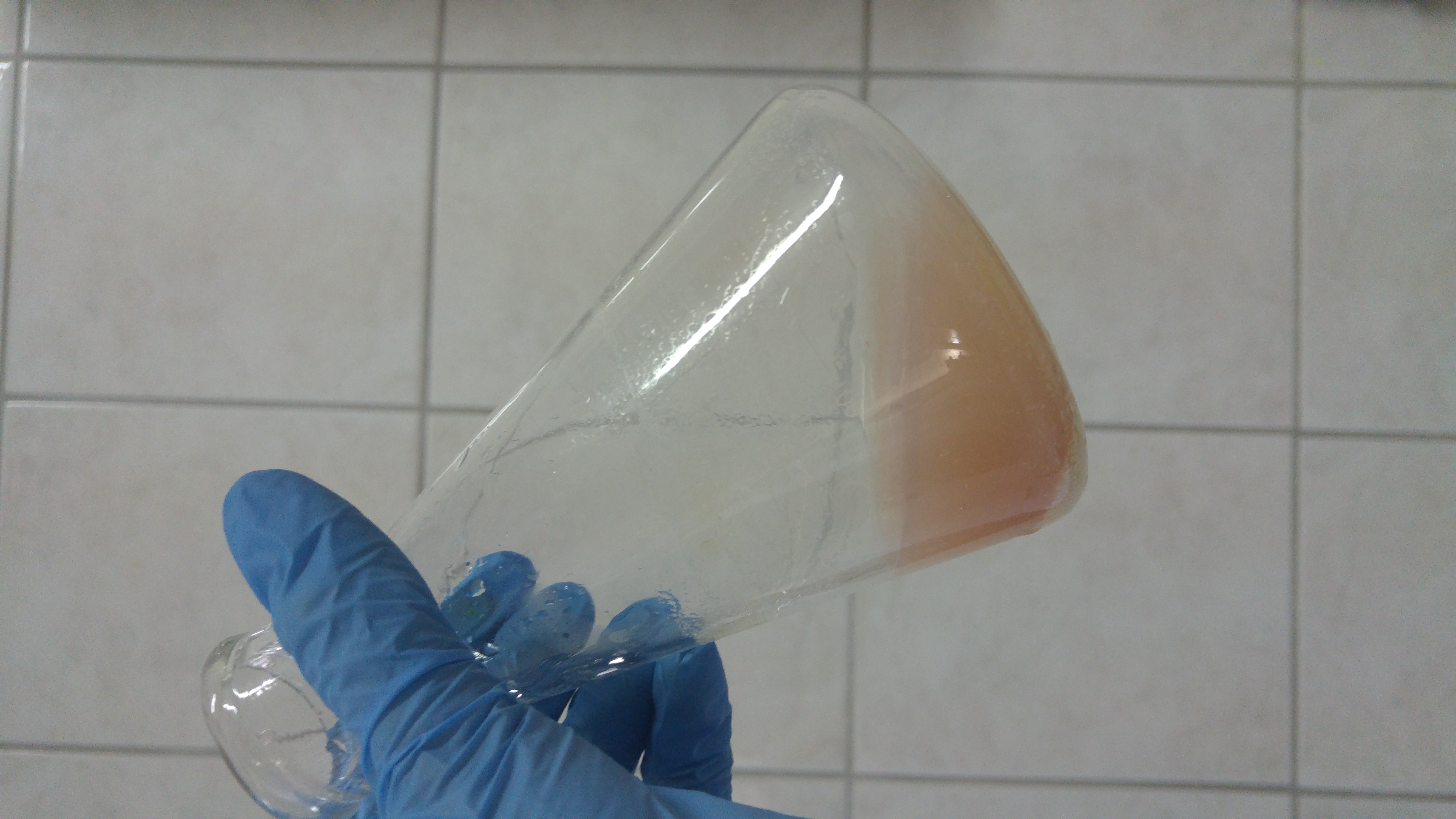 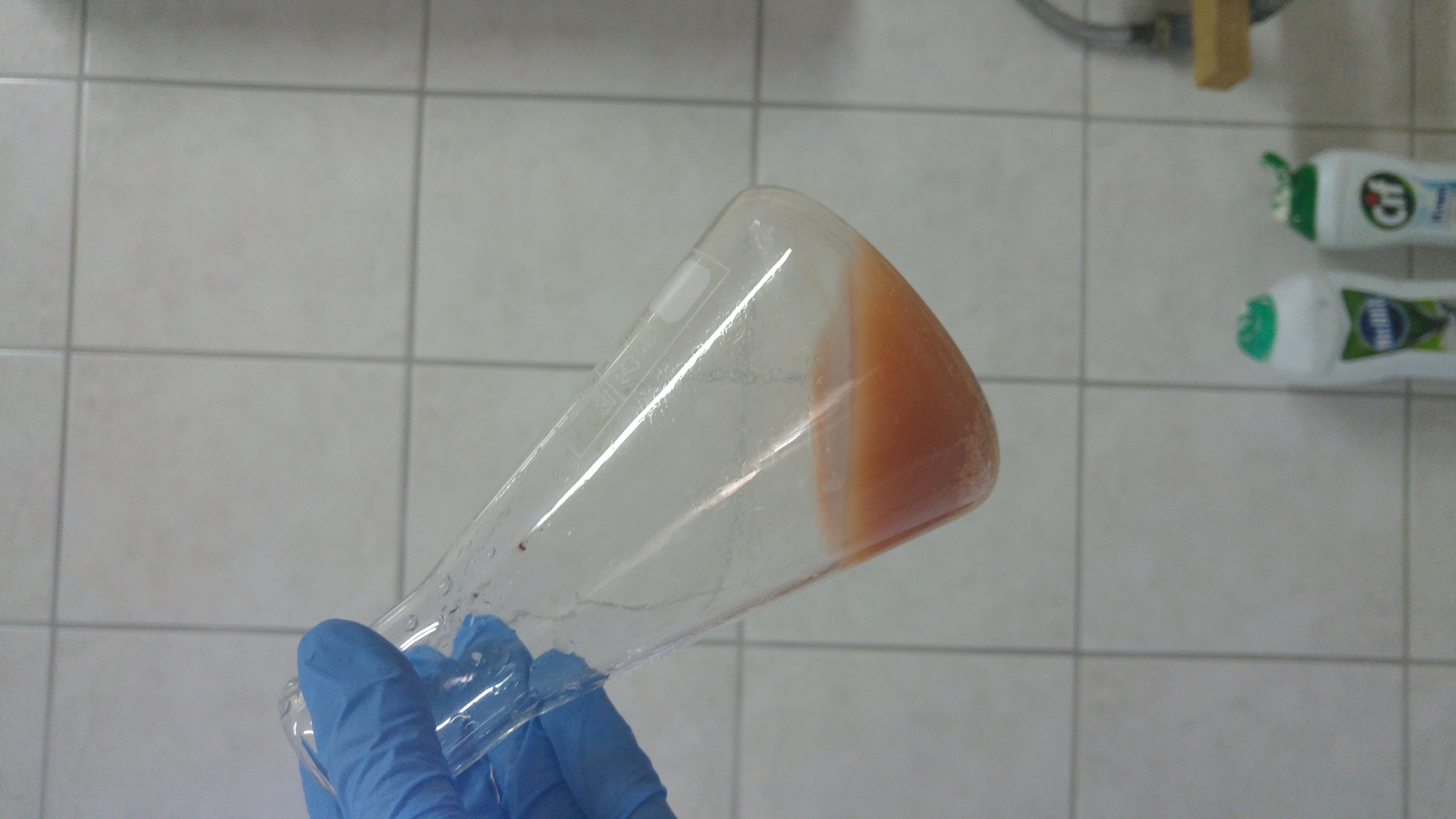 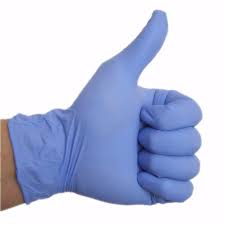 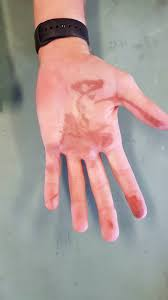 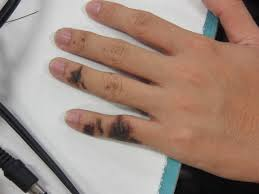 Kaynaklar
1.Principles of Instrumental Analysis, D.A. Skoog, Hollar, F.J. Crouch S.R., II. Ed. 1981 
2. Analitik Kimya II, F. Onur, A.Ü. Eczacılık Fakültesi Yayınları No. 101, 2011
3. Analitik Kimya Pratikleri Kantitatif Analiz, F. Onur (Ed.), A.Ü. Eczacılık Fakültesi Yayınları No. 111, 2014